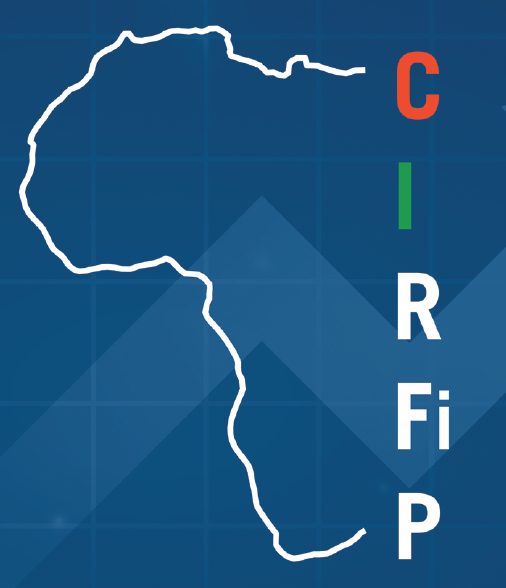 Franck-Anthony NGANAWARA, Coordonnateur de la Cellule chargée du Suivi 
des Réformes Economiques et Financières (CS-REF)
Plan du présentation
Introduction
Conception et contenu des réformes
Mise en place de la réforme
Risques et difficultés associés  
Perspectives et recommandations 
Conclusion
Introduction
Contexte 
crise militaro-politique de 2013 avec pour conséquences la remise en cause de la cohésion sociale et la destruction des unités économiques ;
Destruction des acquis de développement mis en place avec le concours des Partenaires Techniques et Financiers (PTF) ;
Récession inédite (-37% du PIB en 2013) et aggravation de la précarité sociale et augmentation des besoins humanitaires ;
Succession d’autres chocs (Coronavirus, guerre en Ukraine, suspension des appuis budgétaires, rareté de financements et hausse des taux d’intérêts, changement climatique …).
Etat des lieux  
une faible capacité des ressources humaines du Département ;
une faible pression fiscale (moins de 10% du PIB) ;
une dépendance des appuis financiers extérieurs (Plus de 50% des ressources budgétaires) ;
un niveau d’exonérations fiscales et douanières élevées (plus de 60% des recettes collectées) ;
l'étroitesse de la base imposable ;
un système d’information embryonnaire et peu performant, etc.
Source d’inspiration des reformes
Retour à l’ordre constitutionnel en 2016 suite à l’organisation des élections générales (présidentielle et législatives) et son lot d’espoir ;
Conception du Plan National de Relèvement et de Consolidation de la Paix pour la République Centrafricaine (RCPCA) en 2017 et organisation de la table ronde des bailleurs de fonds à Bruxelles (Belgique) ;
Rapports d’assistance technique sur le secteur des finances publiques élaborés avec l’appui des PTF (BAD, BM, FMI, UE …) ;
Nécessité de transposer les directives du cadre harmonisé de gestion des finances publiques de 2011 de la CEMAC;
Rapports des missions d’assistance technique des PTF sur la problématique de mobilisation des ressources intérieures ;
…
1. Conception et contenu des réformes (1/2)
Le programme de réformes pour la modernisation des administrations douanière et fiscale a été conçu par le Gouvernement avec le concours des PTF. Les principales mesures sont données ci-dessous.
Sur le plan fiscal (non exhaustif) :
l’instauration d'une procédure de déclaration pré-remplie en matière de la contribution foncière des propriétés ; 
l’instauration du rescrit fiscal ;
l’instauration en matière du droit d'accises du taux de 2% applicable sur le chiffre d'affaires des entreprises de communication téléphonique mobile ;
l’instauration de la procédure de paiement différée de la TVA ;
l’instauration du droit d'accises spécifique sur les boissons alcoolisées et les tabacs ;
la réintroduction de la taxe sur la circulation des véhicules à moteur ;
imposition au taux de 15% des loyers des immeubles dans le cadre des opérations ne relevant pas des BIC;
l’introduction du mode de déclaration et de paiement par voie électronique dans la législation ;
l’instauration d'une taxation additionnelle au taux de 5% sur la valeur en douane des marchandises importées avec un minimum de perception de un million applicable aux entreprises ne figurant pas sur la liste des entreprises réputées actives ;
l’instauration d'une pénalité de 10% sur la valeur en douane des marchandises importées avec un minimum de perception d’un million applicable aux entreprises ne figurant pas sur la liste des entreprises réputées actives, etc.
En matière douanière (non exhaustif) :
l’imposition de la TVA sur des produits exonérés de l'application de  cette fiscalité ;
l’interdiction de la retenue à la source TVA à titre de compensation, des recettes de l’Etat par les sociétés de distribution de produits pétrolier ;
l’application du tarif des douanes CEMAC 2012 à l’import ;
l’apposition du visa préalable sur les textes comportant mesures dérogatoires par le Comité interministériel chargé des exonérations fiscales et douanières (CICEFD) ;
l’approbation par la Douane de la liste des matériels exonérés des ONG ;
la définition de critères restrictifs et transparents d’octroi des exonérations ;
le renforcement des missions de contrôle de destination privilégié ;
le renforcement du suivi des marchandises en transit sur le territoire national ;
le renforcement des contrôles des régimes suspensifs ;
l’abrogation des dispositions relatives à l'exonération sur certains produits pétroliers (Jet A1)  ;
l’institution de droits d'accises additionnels sur de certains produits (tabac, bières, vin et liqueurs) ;
le paiement d’une amende égale à 20% du montant en cause en  cas de non ou fausse déclaration en douane. (art.17 LF 2019) ;
l’exclusion du bénéfice des exonérations douanières des pièces détachées de tous types, les téléphones portables GSM ou satellitaires (Cf. Art.18 LF 2019) ;
l’interdiction de la mainlevée sur les marchandises en transit à destination de la RCA, à l’exception de celles accordées aux Entreprises agréées par la Douane, contre garantie des droits et taxes ;
l’obligation de production d’une Déclaration de Valeur (DV) lors des formalités déclaratives en Douane pour toutes les importations et exportations de marchandises (Cf. Art.20 LF 2020), etc.
1. Conception et contenu des réformes (2/2)
Pour permettre à l’Etat d’augmenter le taux de pression fiscale, améliorer la productivité des Agents du Fisc et de la Douane et lutter contre les erreurs humaines et la corruption, le Gouvernement Centrafricain à miser sur des réformes axées sur la digitalisation.
Plusieurs applications métiers ont été développés en support à l’implémentation des différentes mesures de réformes, suite à plusieurs missions de diagnostic effectuées avec le concours des PTF.
SYDONIA WORLD
MENUES_RECETTES
E-TAX
PEFA
E-TVA
Automatisation des procédures douanières et l’introduction de la gestion électronique des documents «e-documents ».
Immatriculation en ligne, télédéclaration et télépaiement
Centralisation des ressources sur le compte unique du Trésor à la Banque centrale (BEAC).
Évaluation de la performance des dépenses publiques et de la responsabilité financière
Mise en œuvre de la facturation électronique de la TVA
[Speaker Notes: L’essentiel de ces applications informatiques est développé avec le concours de l’Union Européenne.]
2. Mise en place de la réforme
PEFA
L’évaluation est menée à l’initiative du Gouvernement de la RCA et financée par l’Union Européenne. Le rapport qui a été validé par le secrétariat PEFA est en cours de finalisation, Un atelier de présentation finale est prévu début décembre, ce qui finalisera le processus.
SYDONIA WOLRD
Financé par l’UE et mis en œuvre par la Conférence des Nations-Unies pour le Commerce et le Développement, SydoniaWord qui remplace désormais Sydonia+++ devenu caduque est actuellement opérationnel dans tous les postes douaniers de la RCA
E-TVA
Sur initiative du MFB et sur financement de l’UE, le système de caisse enregistreuse doit permettre d’enregistrer automatiquement toutes transactions commerciales, modifications de commande comprises, via la boîte noire ; Les données stockées dans la boîte noire sont ensuite transférées automatiquement vers Systémif (Le système informatique de l’administration Centrafricaine)
E-TAX
Financé par l’UE, e-Tax permet aux contribuables de déclarer et régler leurs impôts sur un compte en recettes dans une banque commerciale de la place avec nivellement sur le compte unique du Trésor à J+1 au titre de la convention de bancarisation en vigueur entre l’Etat et ces banques qui perçoivent à,40% des recettes qu’elles mobilisent pour l’Etat;
MENUES RECETTES
Cette reforme permet de centraliser les opérations de paiement des recettes créées par les ministères sectoriels afin d’avoir une vue globale et instantanée de ces ressources.
[Speaker Notes: Sim_Ba, en cours de déploiement grâce à l’appui de la Banque mondiale est une application intégrée de gestion des finances publiques, utilisée pour la préparation et l’exécution du budget de l’Etat.]
3. Risques et difficultés associés
Réticence au changement;
Faible niveau de connectivité du pays (la mise en production de la fibre optique est une solution) ;
Espace budgétaire limité pour l’acquisition des équipements (Hardware) nécessaires à la mise en œuvre des réformes ;   
Manque d’équipements d’infrastructure, de réseau et de sécurité liés à l’hébergement des données ;
Difficultés d’interconnexion avec les autres acteurs : banques, sociétés de téléphonie mobile, autres régies.
4. Perspectives et recommandations
Poursuivre l’assainissement des finances publiques pour améliorer la transparence et lutter contre la corruption ;
Digitaliser le système de gestion des finances publiques par l’intégration des différents systèmes (système intégré) ;
Augmenter les recettes domestiques en vue de réduire la dépendance du pays des financements extérieurs ; 
améliorer le climat des affaires pour élargir la base imposable ;
limiter au maximum les interventions humaines à travers la digitalisation dans la collecte des recettes et l’exécution des dépenses (défis à relever).
Conclusion
Les réformes enclenchés ont été conçues à partir d’un état des lieux et aussi des missions d’assistance technique conduites par les PTF à la demande des Autorités. Elles s’inscrivaient dans une situation de nécessité car le Gouvernement n’avait pas d’autres alternatives. 
Ces réformes ont porté sur le cadre juridique, la modernisation de la collecte des droits et taxes douaniers et fiscaux, l’informatisation des process et processus ainsi que sur l’organisation de la fonction « contrôles fiscaux », en tenant compte des directives CEMAC.
Les résultats obtenus ont été satisfaisants bien que d’énormes défis existent encore. 
En perspective, des chantiers complémentaires de réformes doivent être menés notamment pour améliorer le climat des affaires, rendre l’impôt plus transparent afin d’en assurer le consentement de la part des contribuables. C’est seulement à ce prix que les acquis des premières réformes seront consolidés tout en allant le plus loin possible pour mobiliser davantage de recettes intérieures dans un pays dépendant fortement de la fiscalité de porte où le tissu économique est encore embryonnaire et mérite à être développé par l’amélioration du climat des affaires./-
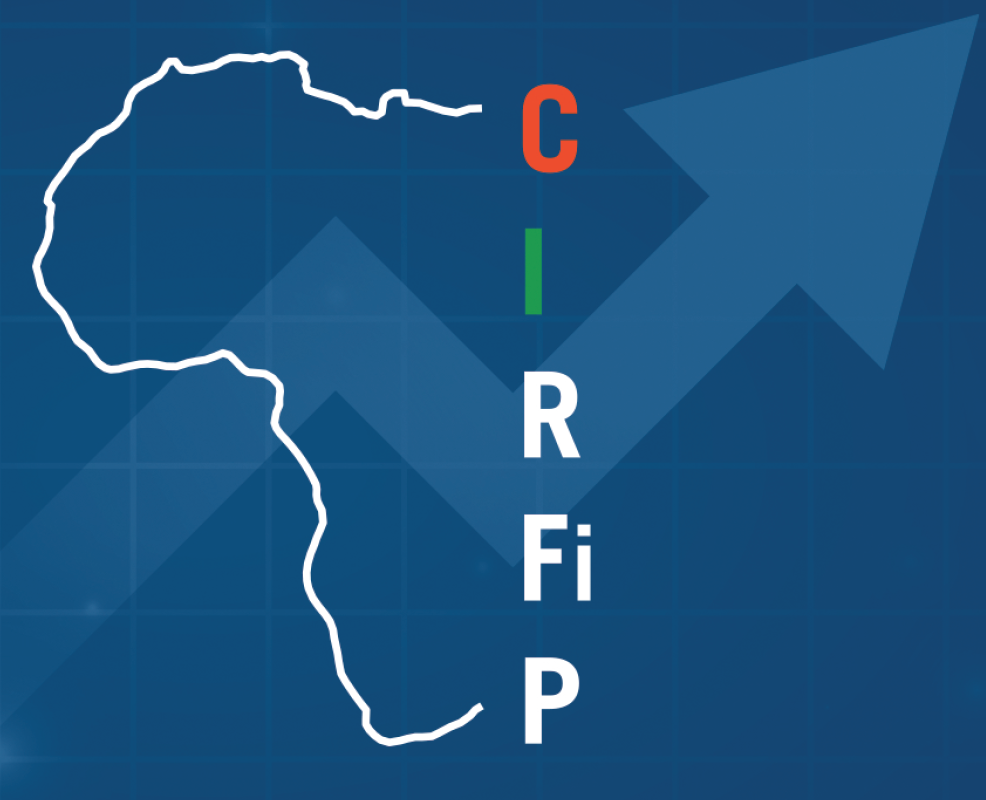 MERCI POUR VOTRE ATTENTION